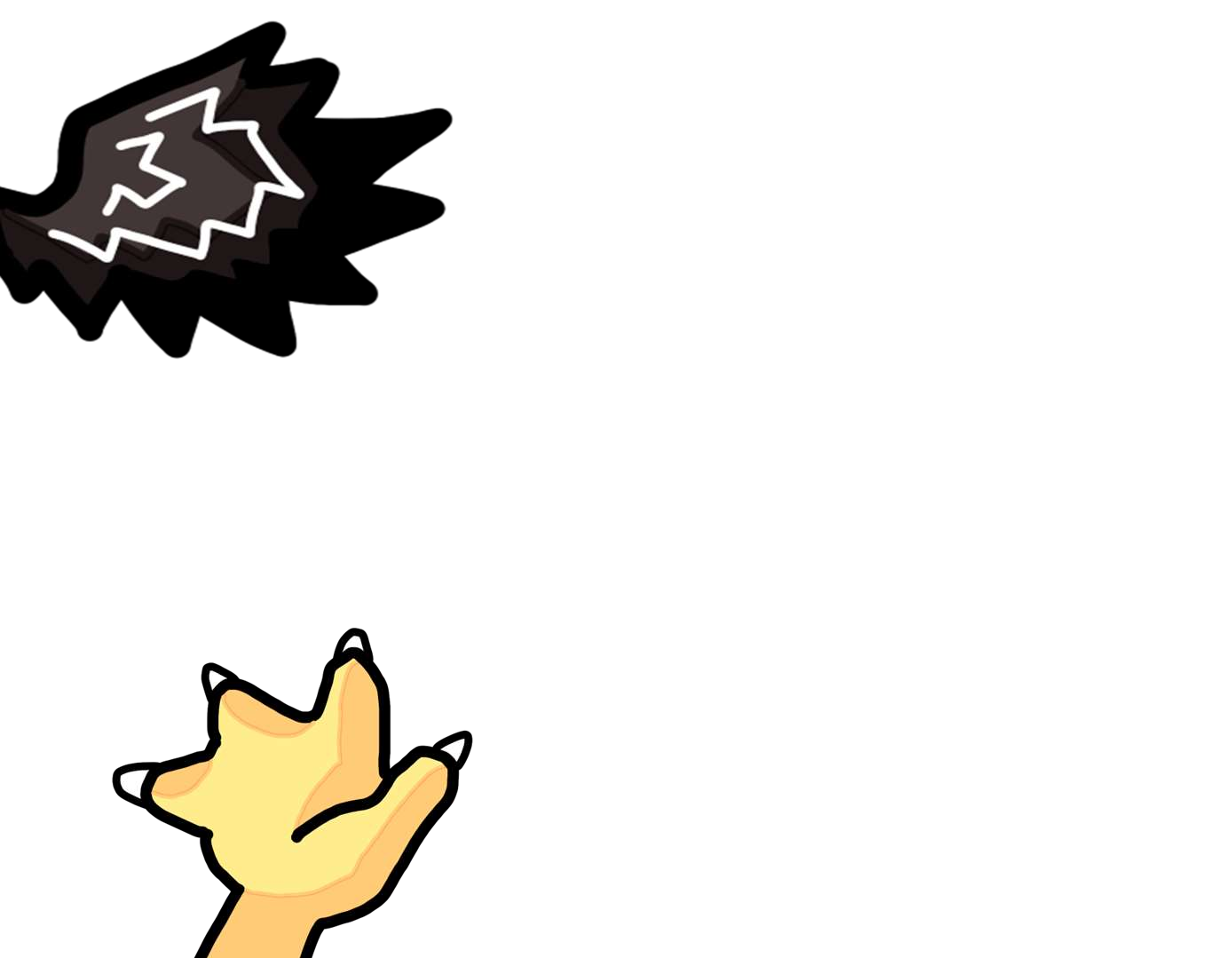 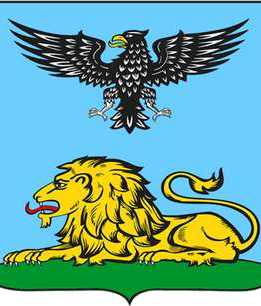 ИГРА ПО ОБУЧЕНИЮ ДЕТЕЙ БЕЗОПАСНОСТИ
БелЧС
ОБУЧАЙСЯ БЕЗОПАСНОСТИ ИГРАЯ!
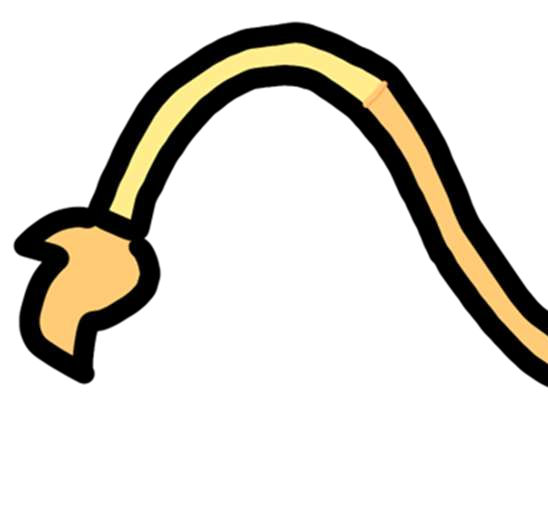 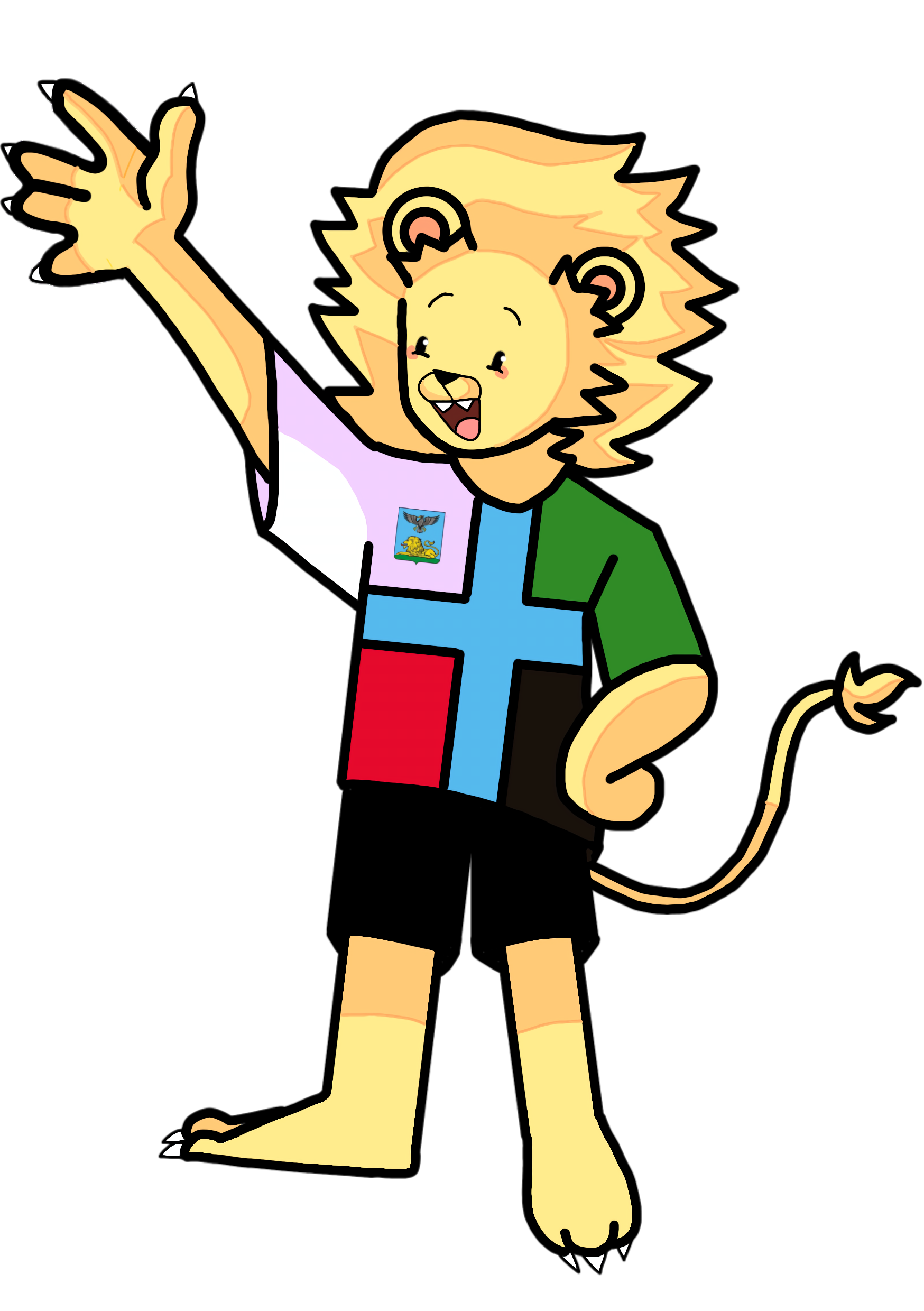 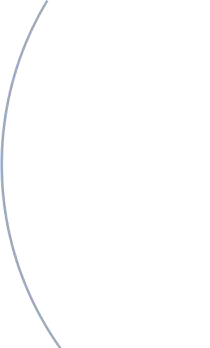 ЦЕЛЕВАЯ АУДИТОРИЯ:1- 4 КЛАССЫ
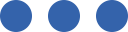 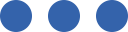 ПРОБЛЕМАТИКА ПРОЕКТА
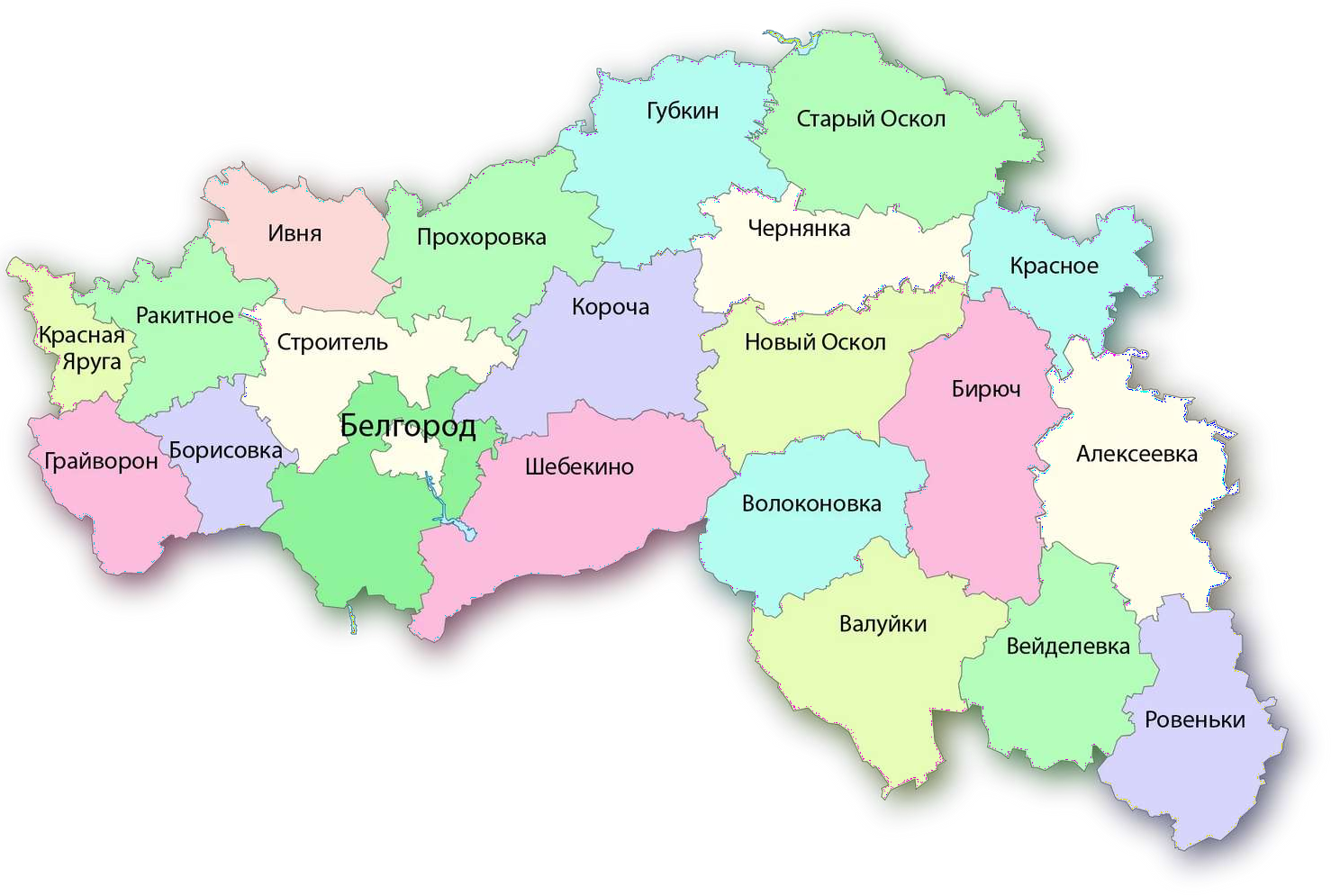 Всегда ли вы знаете, как нужно вести себя в ЧС?
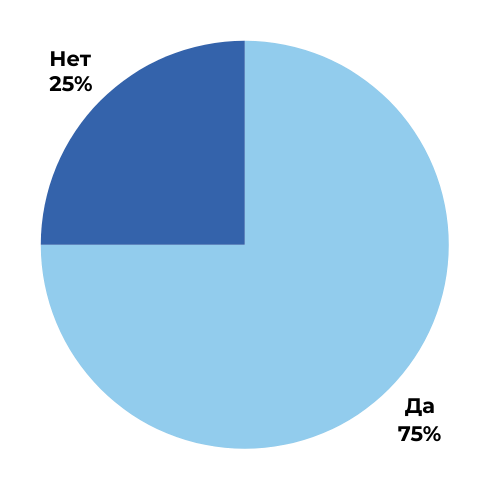 да
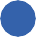 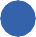 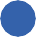 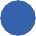 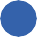 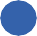 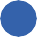 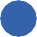 нет
Навыки безопасного поведения должны быть доведены у детей до автоматизма – это жизненная необходимость!
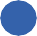 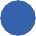 Обучающиеся 1-4 классов Центра образования №6,
Лицея №9 г.Белгорода
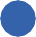 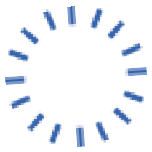 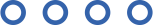 СОЦИАЛЬНАЯ ЗНАЧИМОСТЬ
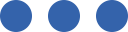 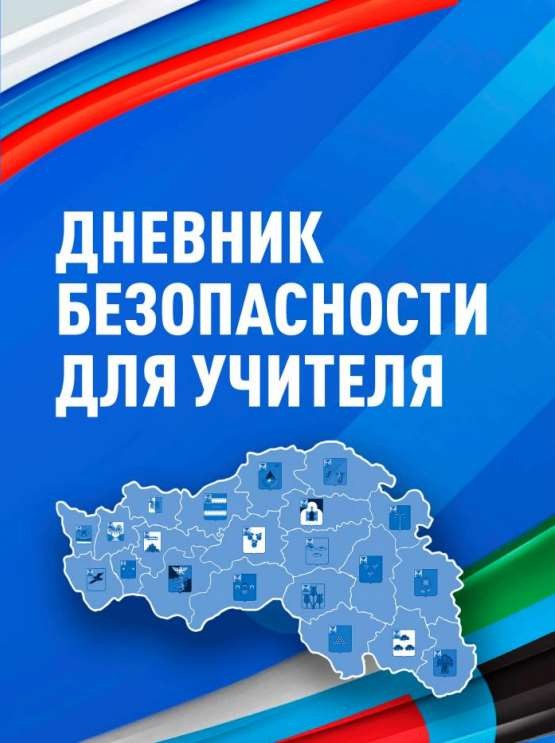 Во всех школах Белгородской области начали внедряться ежедневные интенсивы по безопасности.


В наше время всё более значимой становится технология геймификации.


Видеоигры стали популярным образовательным инструментом.
Дневник разработан сотрудниками БелИРО совместно с МЧС
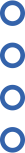 ЦЕЛЬ И ЗАДАЧИ ПРОЕКТА
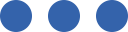 Цель: создать видеоигру «БелЧС», обучающую детей теоретическим и практическим знаниям о безопасности, охватить 30% обучающихся 1-4 классов Белгородской области, опубликовать все модули игры до июня 2025 года
Задачи:
Внедрить видеоигру
«БелЧС» в образовательный процесс Белгородской области
Разработать дизайн-проект игры «БелЧС», прописать сценарии по 4 модулям
Привлечь к участию в проекте специалистов в сфере создания видеоигр
Расширить границы проекта (создание игры для 5-9 классов), проект «Другое Дело»
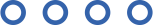 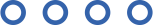 КЛЮЧЕВЫЕ ПРЕИМУЩЕСТВА ПРОЕКТА
Интерактивный источник информации и практической отработки навыков безопасности, уникальные герои игры.
Аналогов нашей игры не существует!
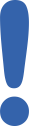 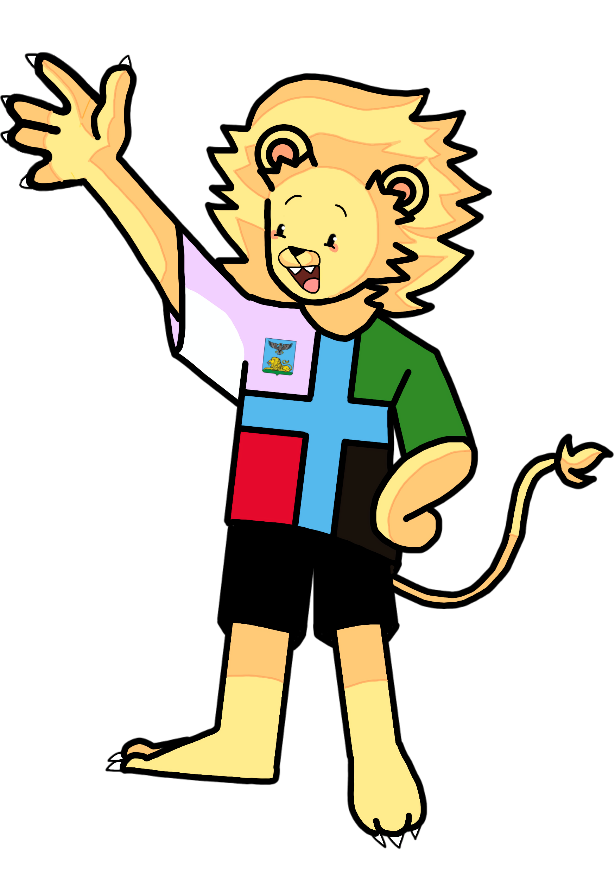 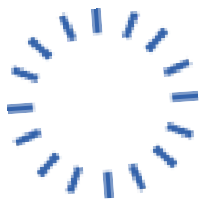 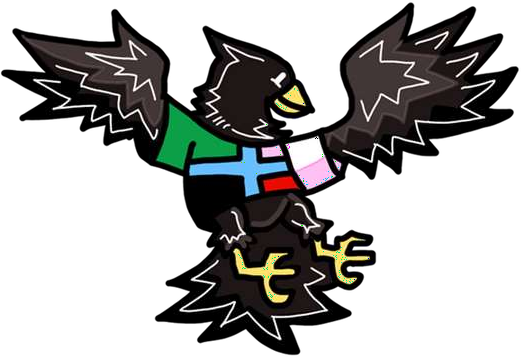 Львёнок и орлёнок – яркие и запоминающиеся маскоты. Они добрые, отзывчивые и весёлые. Обладают острым умом, который помогает им в самых различных жизненных ситуациях. Они всегда на одной волне и в тренде. Им прекрасно известно всё о нашей земле и конечно же о безопасности. Именно поэтому они как никто другой смогут обучить нашу молодежь этой теме. Вместе с ними жизнь станет гораздо безопаснее и легче. Они не просто нарисованные картинки – они друзья и помощники для каждого человека белгородчины!
Орленок – спокойный малый. Он всегда трезво оценивает ситуацию и не даёт себе или кому-то другому погрузиться в панику.
Его орлиный глаз подмечает
абсолютно всё на своём пути. Он очень отзывчив, поэтому с удовольствием готов делиться своими знаниями.
Львёнок – всегда активный и не сидит без дела. Ему постоянно хочется изучать что-то новое и разделять свои знания с другими. Он прирождённый лидер и способен организовать людей вокруг себя. Ему это очень нравится и он хочет делать это постоянно.
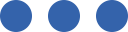 ОСНОВОЙ ДЛЯ ВИДЕОИГРЫ ПОСЛУЖИЛИ КОМИКСЫ
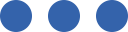 ГДЕ МОГУТ ИСПОЛЬЗОВАТЬСЯ МАСКОТЫ ПОМИМО КОМИКСОВ И ИГРЫ
ГДЕ МОЖЕТ ПРОДВИГАТЬСЯ ИГРА
В сообществе вк, в отдельных альбомах
С львёнком и орлёнком может выходить мерч для области
Львёнок и орлёнок могут быть аниматорами на различных мероприятиях
В телеграмм каналах
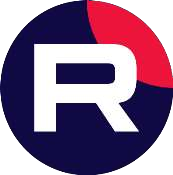 На RuTube канале, Shorts
Львёнок и орлёнок могут использоваться для различных видеороликов
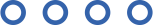 РАЗДЕЛЫ ВИДЕОИГРЫ ПО МОДУЛЯМ ОБУЧЕНИЯ
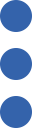 Модуль «Опасности военного характера»
Модуль «Опасные и чрезвычайные ситуации»
Модуль «Оказание первой помощи»
Модуль «Опасности террористических актов в образовательных организациях»
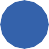 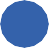 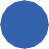 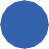 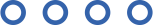 Сценарии игры будут проходить согласование с Институтом развития образования и МЧС
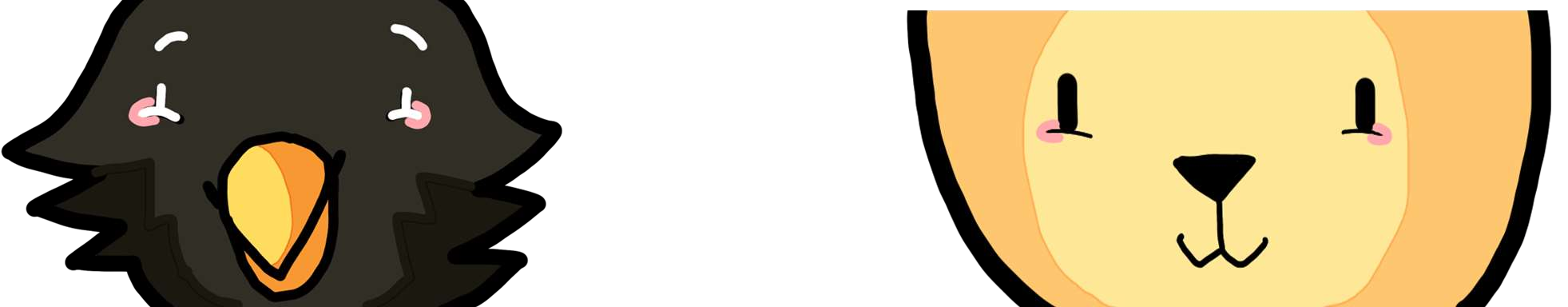 НАВЫКИ БЕЗОПАСНОГО ПОВЕДЕНИЯ
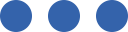 «БелЧС» Обучайся безопасности играя!
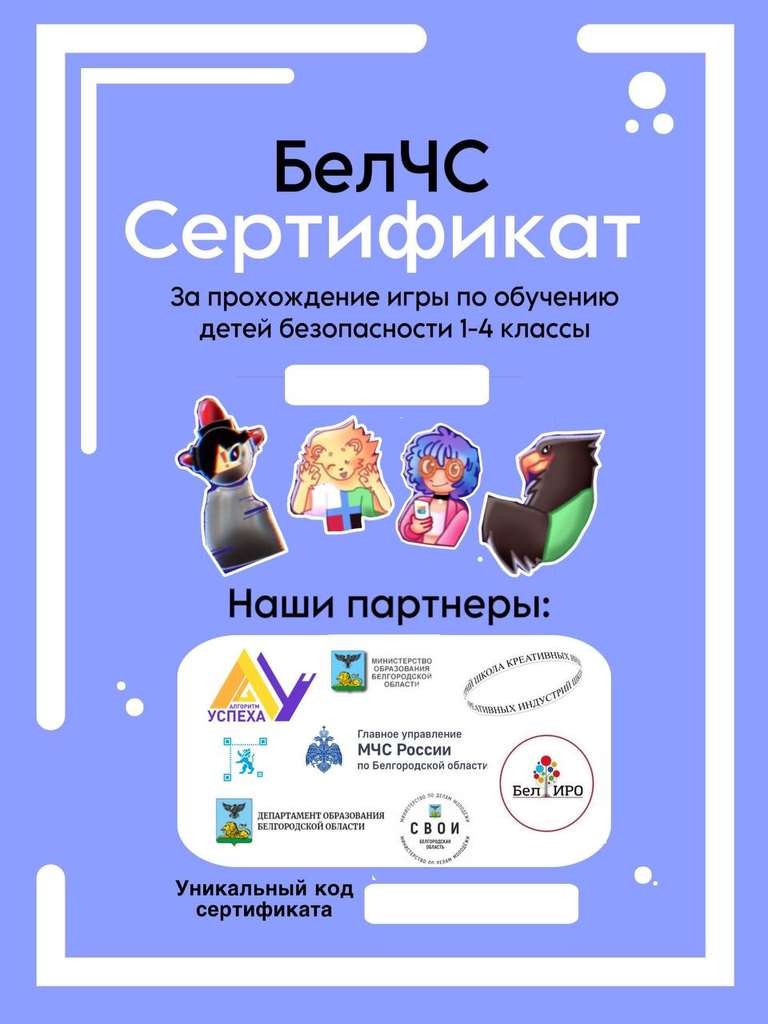 Владеет правилами поведения во избежание травм в школе , на улице, дома;
Владеет алгоритмом обработки ран;
Обучающийся знает, как и к кому можно
обратиться за помощью, знает телефоны экстренных служб, свои данные;
Владеет алгоритмом действий при эвакуации из
образовательного учреждения;
Обучающийся знаком с основными частями улиц, некоторыми дорожными знаками;
Обучающийся имеет элементарные
представления о потенциально опасных ситуациях, способах их избегания, выхода из них.
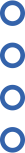 ПРЕДПОЛАГАЕМЫЕ РЕЗУЛЬТАТЫ
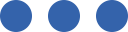 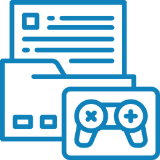 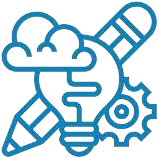 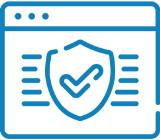 Разработан дизайнпроект игры «БелЧС»
Прописаны сценарии игры по 4 модулям
Создана и протестирована видеоигра «БелЧС»
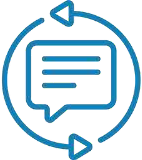 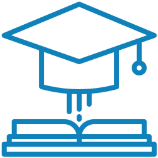 Видеоигра	«БелЧС» внедрена в образовательный процесс Белгородской области
Получена обратная связь от образовательных учреждений. Прохождение
«ГТО по безопасности»
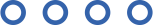 РИСКИ ПРОЕКТА
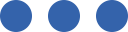 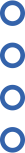 РИСКИ ПРОЕКТА
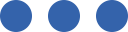 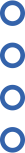 КАЛЕНДАРНЫЙ ПЛАН
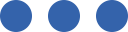 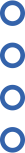 КАЛЕНДАРНЫЙ ПЛАН
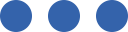 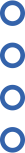 БЮДЖЕТ ПРОЕКТА
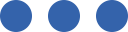 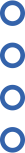 БЮДЖЕТ ПРОЕКТА
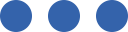 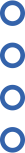 Итого стоимость:
1.000.000 рублей
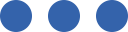 ПАРТНЁРЫ ПРОЕКТА
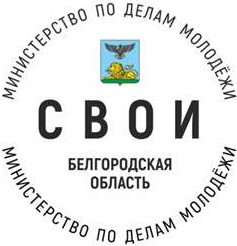 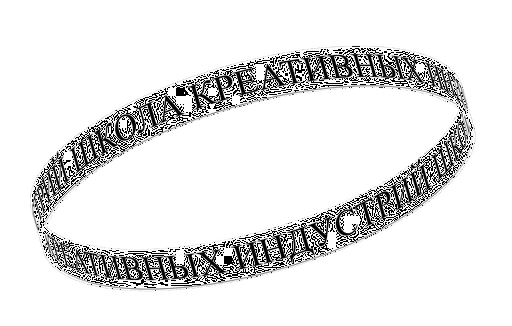 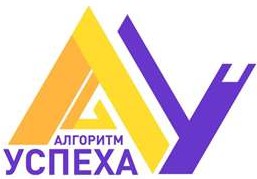 Образовательные организации Белгородской области
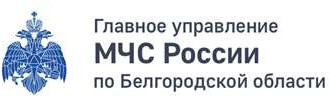 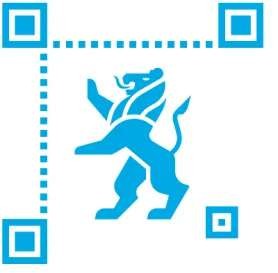 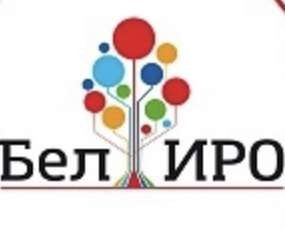 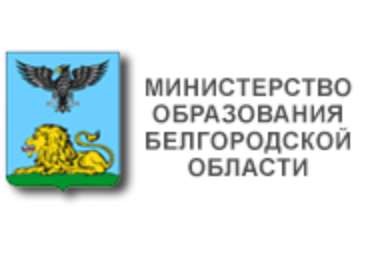 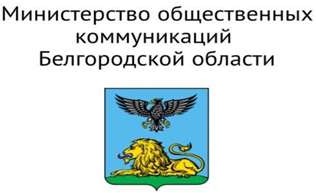 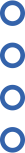 ПИСЬМА ПОДДЕРЖКИ
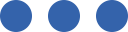 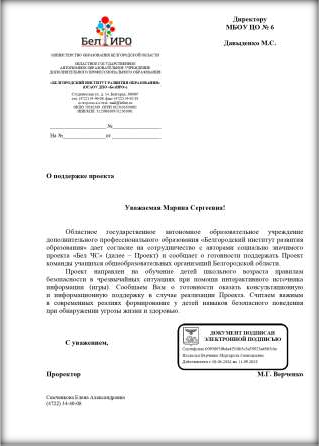 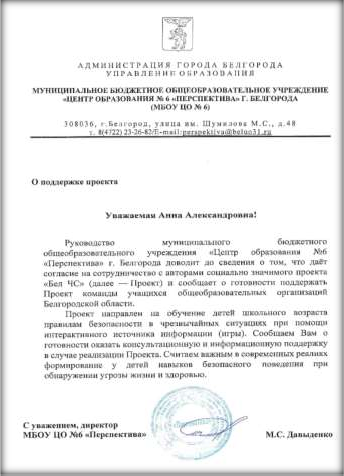 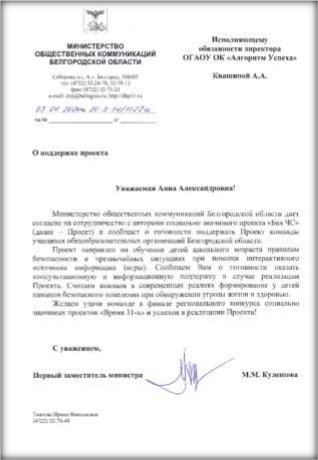 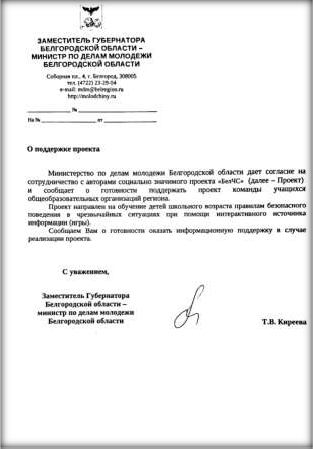 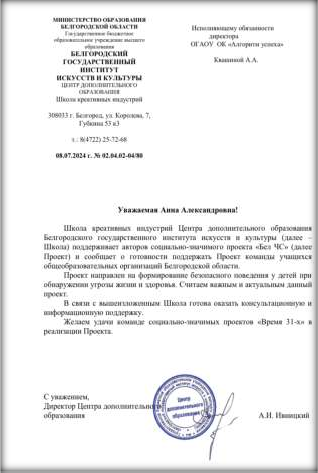 БелИРО
МБОУ ЦО 6 «Перспектива»
Министерство общественных коммуникаций
Министерство по
делам молодежи
Школа креативных индустрий
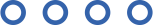 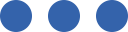 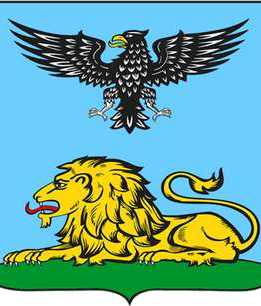 Белгородская область- защитник южных рубежей!
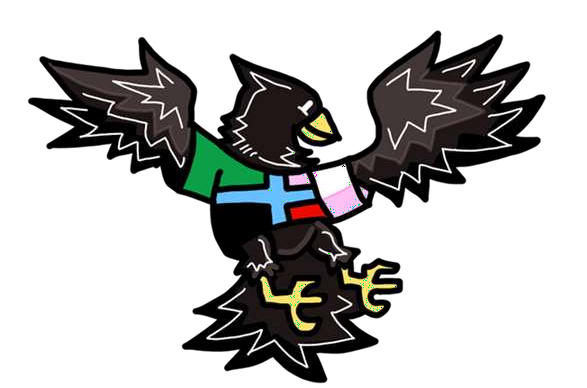 БелЧС
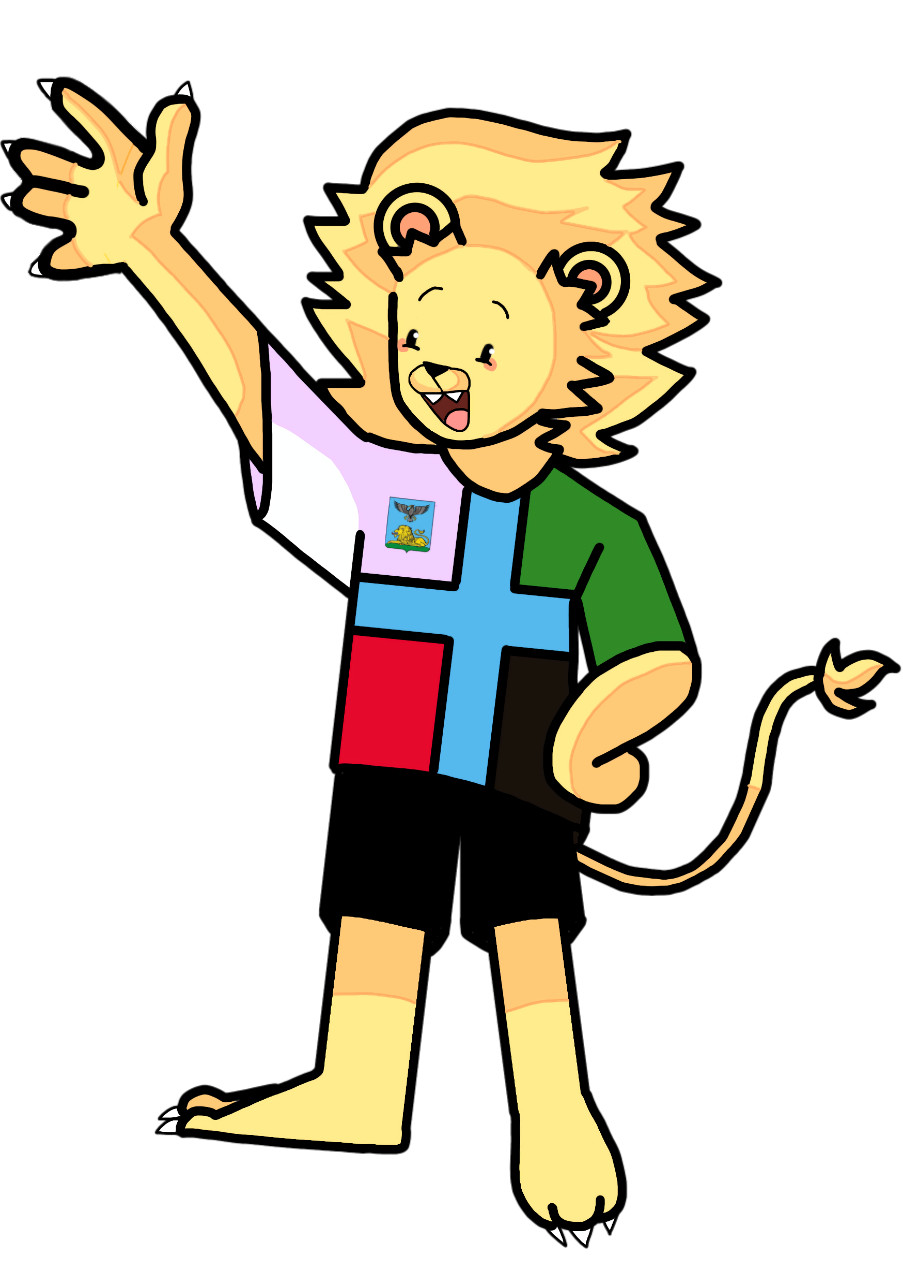 Обучайся безопасности играя !
Помните: безопасность- это главное!
Она зависит от каждого из нас!
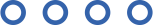 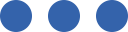 Группа ВКонтакте
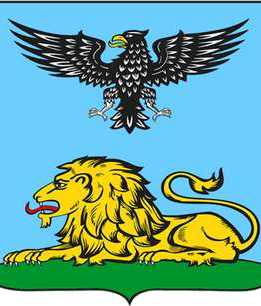 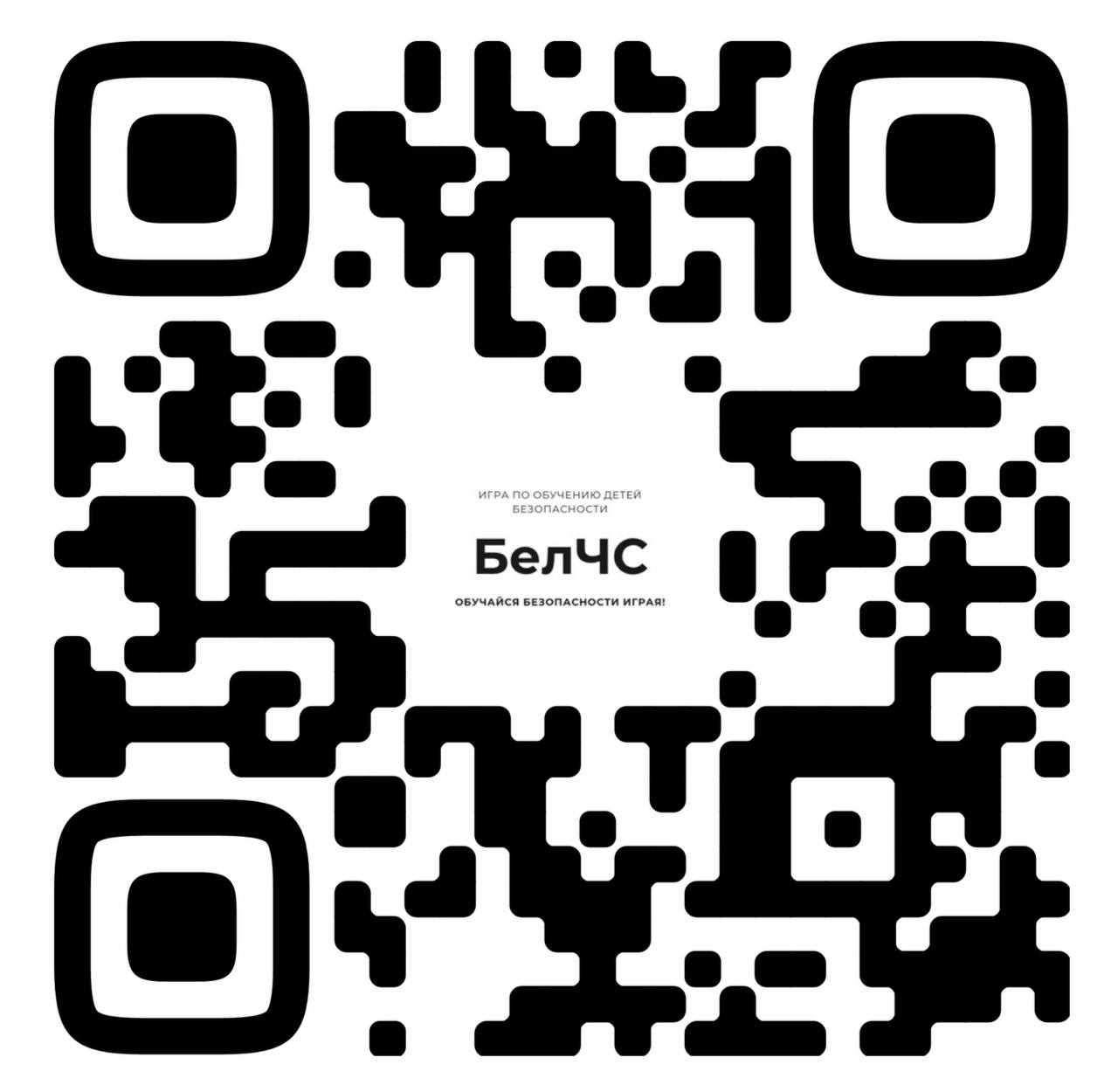 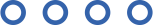 НАША КОМАНДА
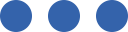 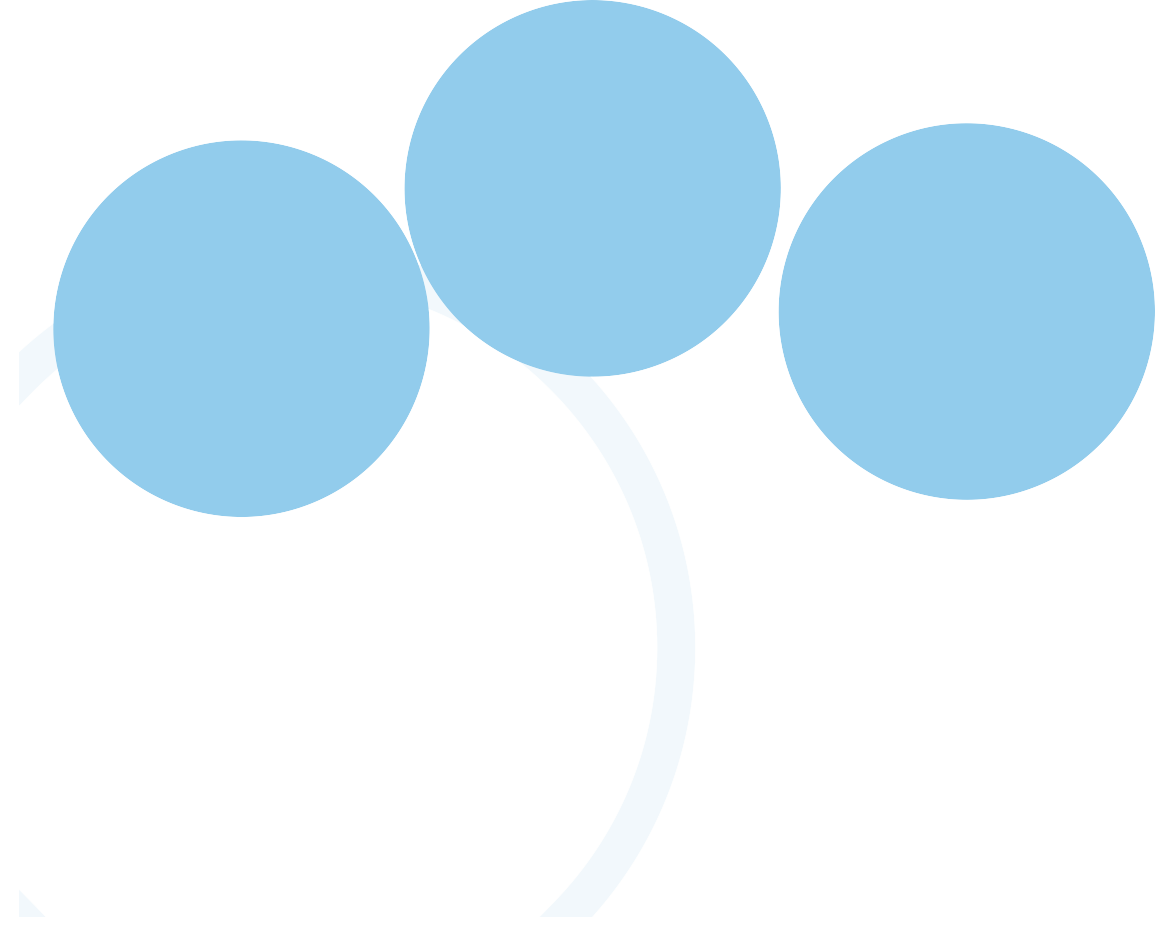 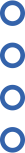 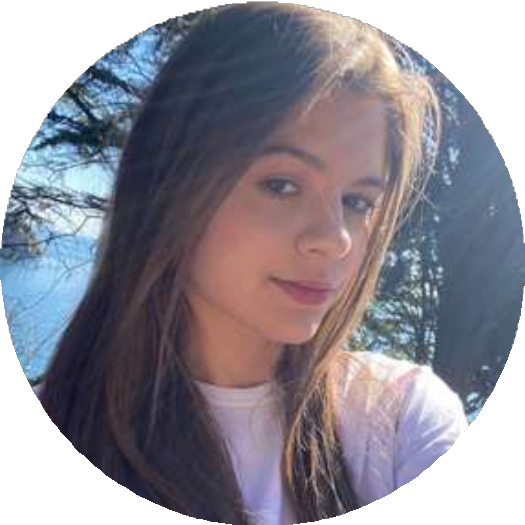 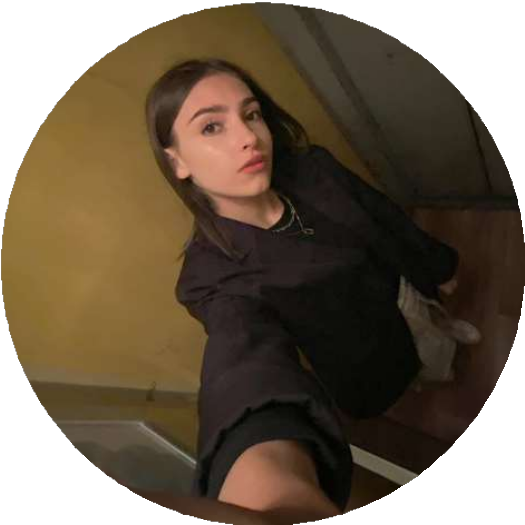 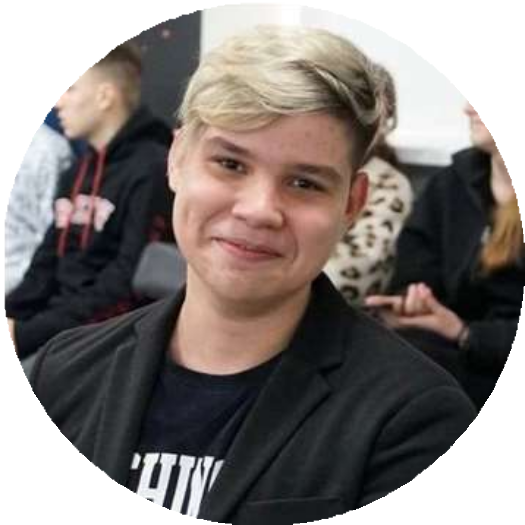 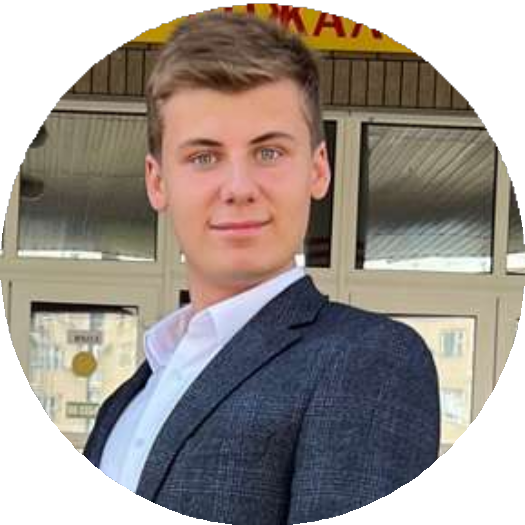 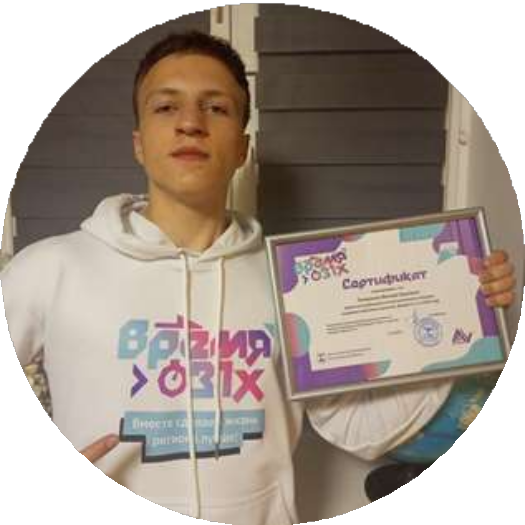 Горнасталева Александра
Ученик года в номинации
«Общественник года»
Абрамова Апфия
КМС по сольным
композициям кикбоксинга
Выпускница
Полуфиналист конкурса
«Большая перемена»
Призер международного 	конкурса «Школьный•
патент»
Наставник Орлят России
Благодарный Захар
Президент ЦО №6
«Перспектива»
Призер муниципального 	этапа ВСОШ по истории
Победитель программы
«Дрон академия» ВДЦ Орленок
Трехкратный выпускник
регионального центра
«Алгоритм успеха»
zaharblagodarnyj419@gmail.c
om
Орлов Леонид
Амбассадор молодежного бизнес-
клуба «Действуй»
художественной школы
Выпускница музыкальной 	школы отделения
«сольное пение»
Выпускница музыкальной 	школы отделения
«фортепиано»
Татаренко Матвей
Полуфиналист конкурса
«Большая перемена»
Двукратный победитель
программы «Дрон
академия”
Участник проекта К.О.Д. по 	направлению web-дизайн
Финалист грантового конкурса в
рамках Премии «Высота»
Квалифицированный интернет- 	маркетолог университета
«Синергия»
leonid2007orlov@Yandex.ru
goralexandra08@gmail.com
Выпускник школы искусств при БГИИК
Председатель
экологического отделения МБОУ ЦО №6
motya.tatarenko@bk.ru
Abramovaapfia38@gmail.com